DBB 404Yabancı Dil Öğretimi
İşbirliğine Dayalı Dil Öğrenme
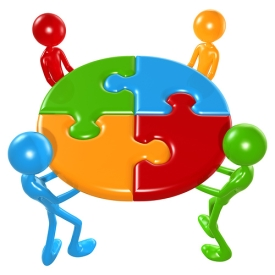 İşbirliğine Dayalı Dil Öğrenme
İletişimci Yaklaşım ilkelerinden doğan bir diğer yol da İşbirliğine Dayalı Dil Öğretimi’dir (Cooperative Language Learning). Bu yöntemde temel ilke, öğrencilerin ortak bir amaç doğrultusunda küçük gruplar halinde birbirlerinin öğrenmelerine yardım ederek çalışmalarıdır.
 
Bu yönteme göre, dil kullanımı birden çok kişiyi gerektirir; dolayısıyla dil öğrenimi işbirliği ile yapılmalıdır. Ayrıca, bildiklerini öğretmenin en iyi öğrenme yolu olduğu düşünüldüğünden, dil öğrenme sürecinin her aşamasında öğrencilerin işbirliği içinde olmak, bildiklerini paylaşmak ve verilen görevleri gerçekleştirmek için ekip çalışmasına katılmaları gerekir.
3
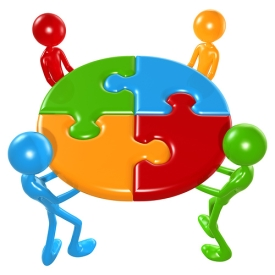 İşbirliğine Dayalı Dil Öğretiminde öğretmenin temel görevleri, öğrencilere birlikte gerçekleştirecekleri görevler vermek, gerektiğinde etkinliklerde katılımcı olmak ve sık sık ödüllendirerek öğrencileri güdülemektir. Ayrıca, öğrencileri yönlendirmek, gruplar arasındaki ilişkileri düzenlemek ve grup içindeki işbirliğine ve etkileşime rehberlik ederek öğrencilerin hangi noktalarda, ne tür sorunlarla karşılaştıklarını saptamak amacıyla grupları gözlemek de öğretmene düşen görevler arasındadır.
4
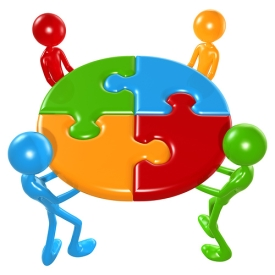 İşbirliğine Dayalı Dil Öğretiminde öğretmenin temel görevleri, öğrencilere birlikte gerçekleştirecekleri görevler vermek, gerektiğinde etkinliklerde katılımcı olmak ve sık sık ödüllendirerek öğrencileri güdülemektir. Ayrıca, öğrencileri yönlendirmek, gruplar arasındaki ilişkileri düzenlemek ve grup içindeki işbirliğine ve etkileşime rehberlik ederek öğrencilerin hangi noktalarda, ne tür sorunlarla karşılaştıklarını saptamak amacıyla grupları gözlemek de öğretmene düşen görevler arasındadır.
Bireysel başarıyı ön planda tutmaksızın dil öğrenme sürecini grup dinamiğine taşıyan bu yöntem, takım – oyun - turnuva, işbirliğine dayalı birleştirilmiş okuma ve yazma, takım destekli bireyselleştirme, karşılıklı sorgulama gibi etkinlikler kullanır. Bu etkinliklerde oyun kartları ve çok çeşitli görsel araç-gereçlerden yararlanılır.
5
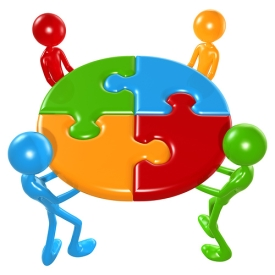 Etkinlikler sırasında öğrencinin yanıtı yanlış ise, doğru yolun açıklanması ve konunun anlaşılmasının sağlanması da takım arkadaşlarının sorumluluğudur. Ancak, bireyselliği bu denli göz ardı ediyor oluşu bu yöntemin en zayıf yönüdür. Çünkü son yıllarda yapılan araştırmaların da kanıtladığı gibi, yabancı dil öğretimi sınıfındaki öğrencilerin bireysel farklılıkları sınıf içi etkinliklere katılım oranlarını farklılaştırmaktadır. Bu da grup başarısının, gruptaki her üyenin eşit başarısı olarak algılanmasının yanıltıcı olabileceğini göstermektedir.
6